S7 Product Guide (PAS Guide)
Purpose of this internal product guide: Self-train and educate on S7 Sweeper

Other helpful sources for understanding these products:
Operator’s manual 
Brochure
Public Website (videos available)
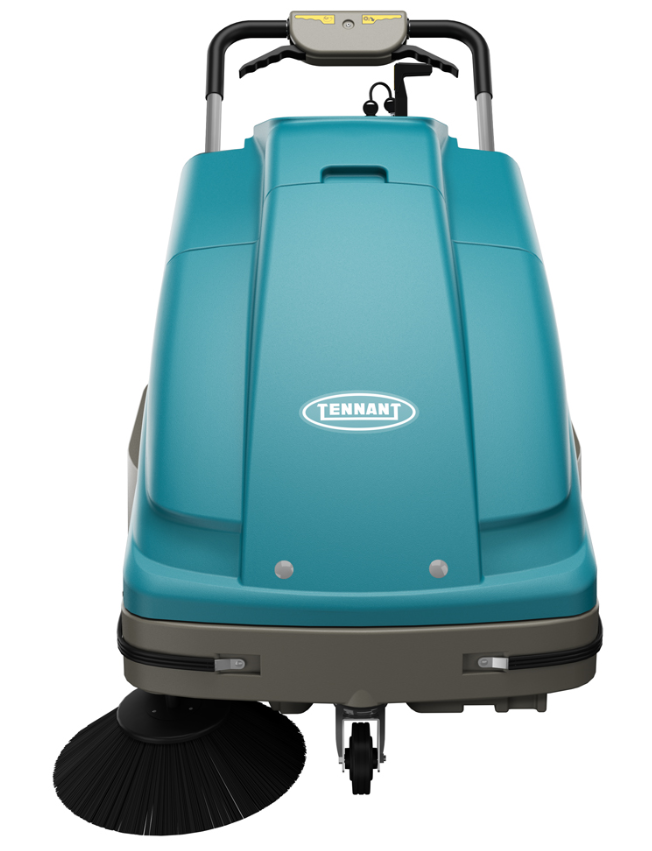 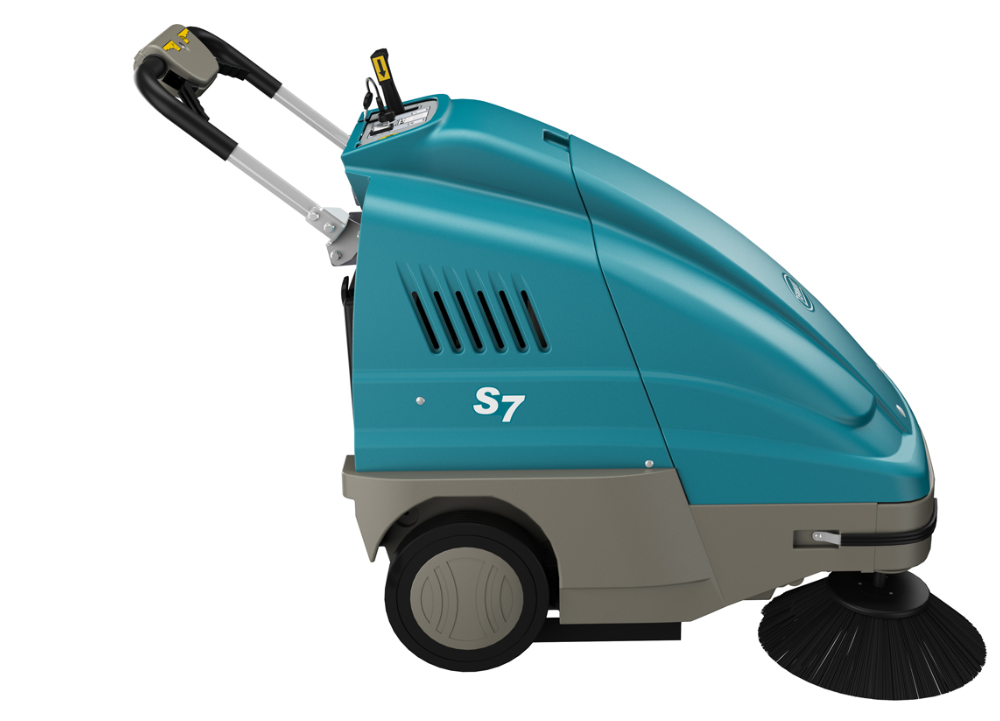 1
©2020  The Tennant Company       April 2020
Product Strategy
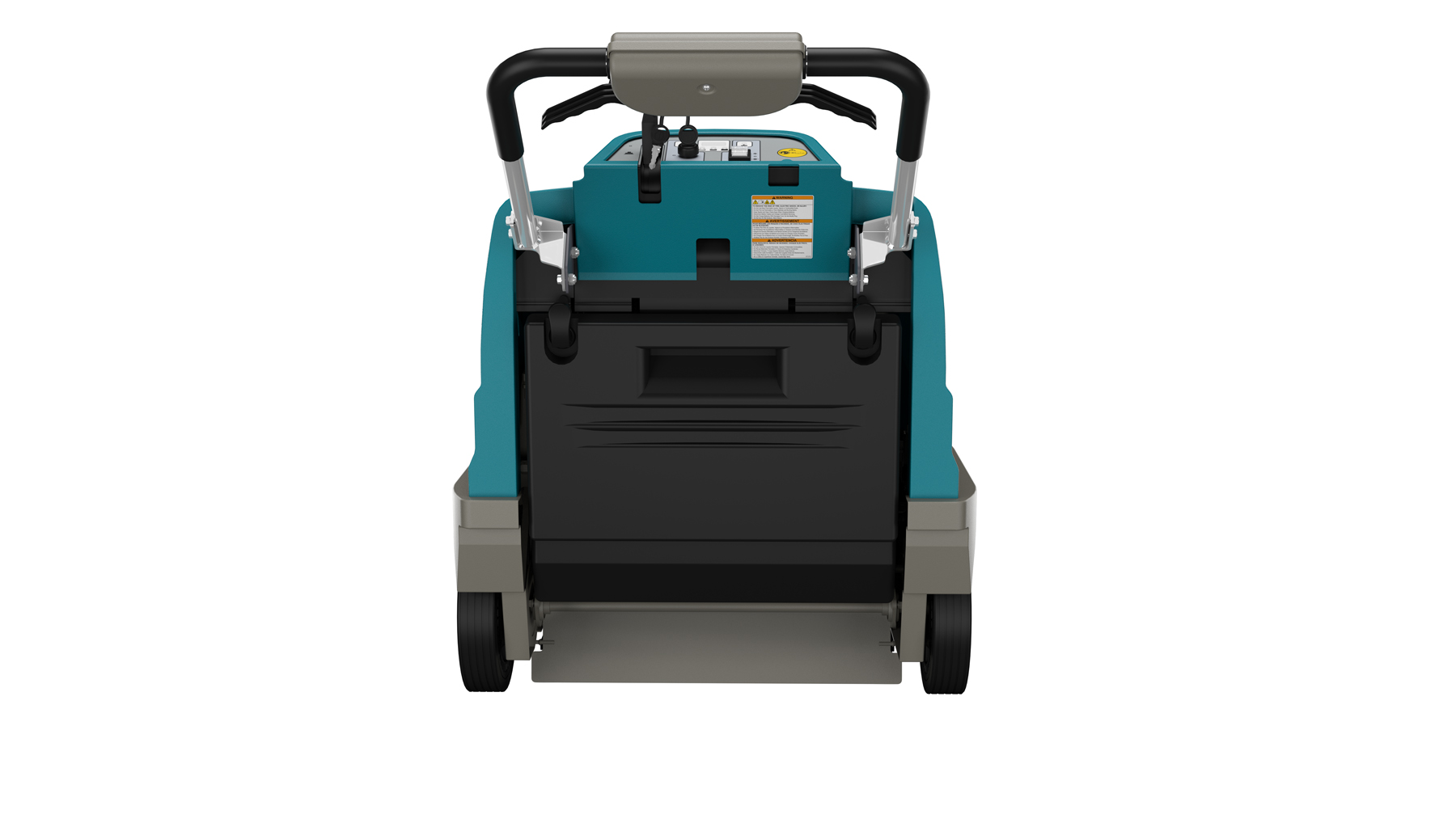 Utilize IPC machines to 
Enhance margins – replace current outsourced walk-behind sweepers with machines from IPC

Return to similar IPC sweepers previously sold by Tennant (S8)

Eliminate the S3 push sweeper altogether
2
©2020  The Tennant Company       April 2020
Markets and Applications
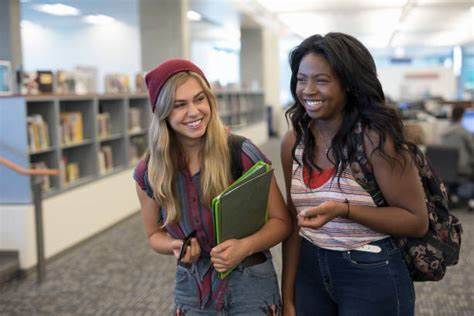 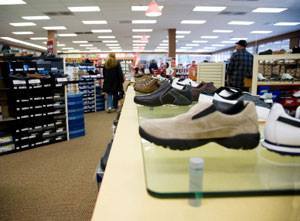 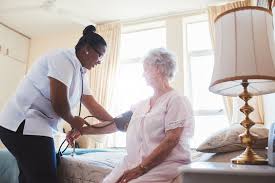 3
©2020  The Tennant Company       April 2020
Product Specifications
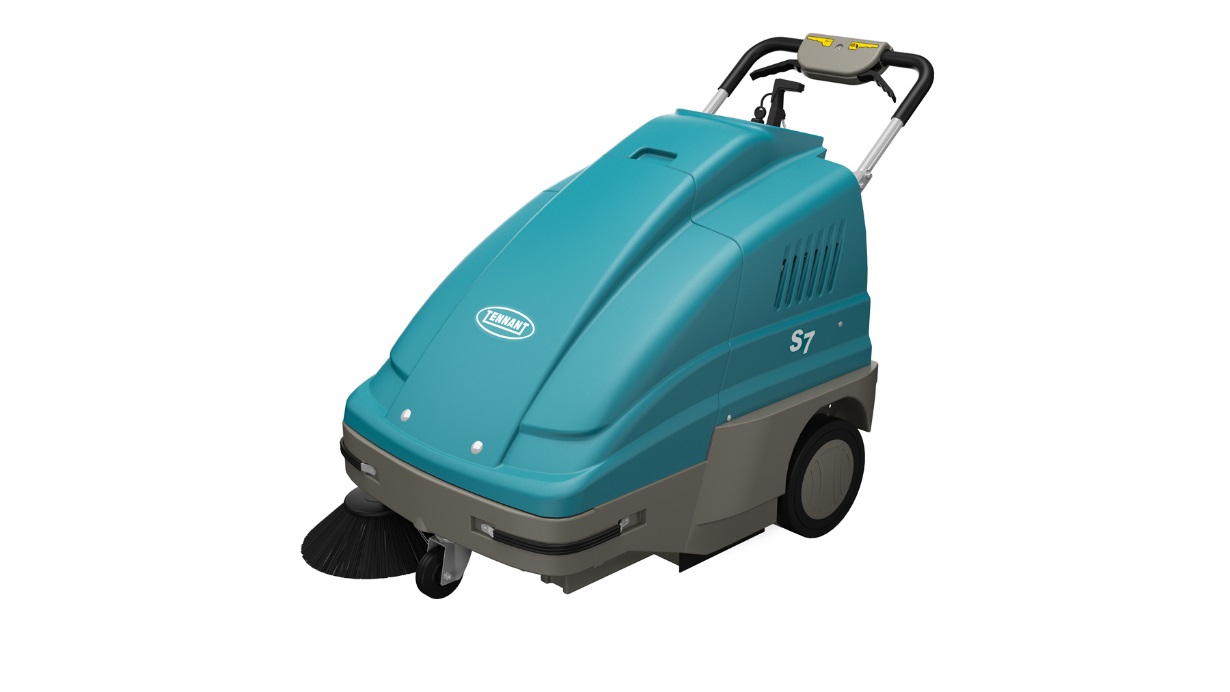 ©2020  The Tennant Company       April 2020
4
Key Highlights
70 cm overall path width
50 cm main brush 

Sealed battery
105 AH (C5) with onboard charger

Hopper capacity
45 L

Filtration 
Pre-filter and main filter
Main filter at 99.5% at 5 microns
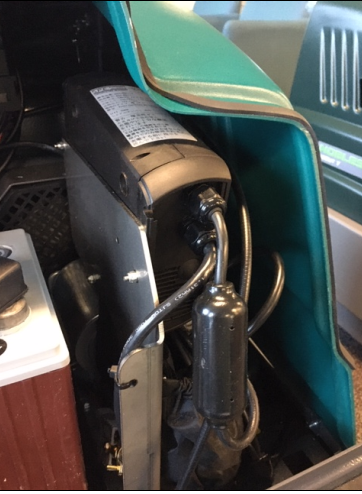 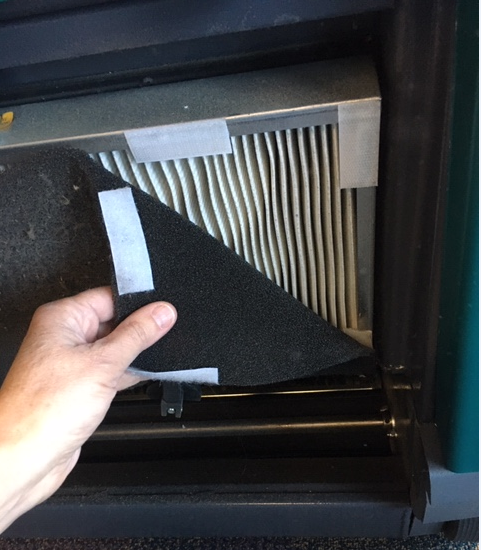 Onboard Charger
Pre-Filter and Main Filter
©2020  The Tennant Company       April 2020
5
Brush Settings and Replacement
Adjustable main and side brush
Main brush is set for hard floor. Adjust brush height with adjustment knob under hood.
Side brush adjustment and replacement: tools required.
Main brush
When replacing main brush:
Make sure the “w” in the pattern is as shown:
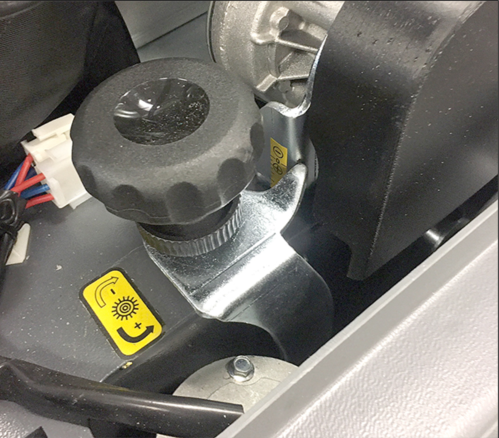 Make sure to adjust the carpet height knob back to the initial starting point as shown on the decal
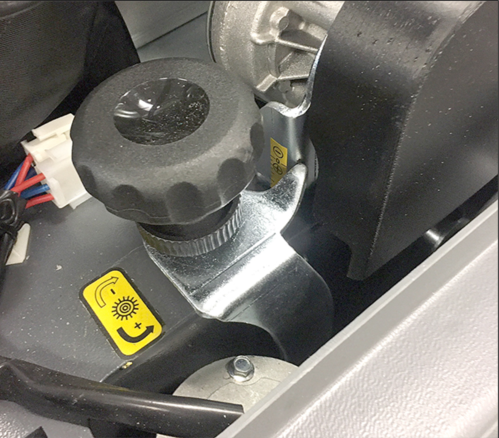 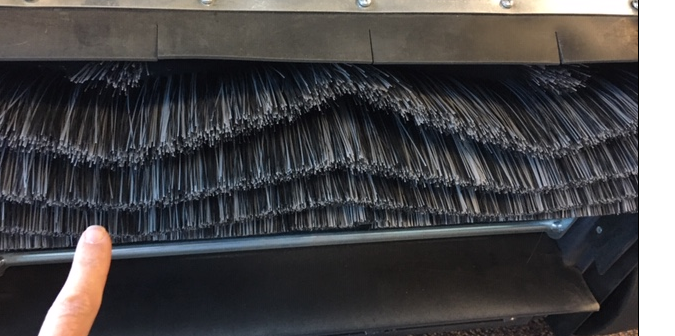 ©2020  The Tennant Company       April 2020
6
Safe and Comfortable Operations
Simple controls with electronic filter shaker
Safety is assured with key on/off
Easily see battery status with battery discharge indicator lights 
Cleaning the filter is easy with built-in electronic filter shaker (1)
Unit moves easily when engaging drive lever (2)
Forward only
Manually pull machine for backward
Pick up bulkier items when the flap trap lever is engaged (3)

Safe for operators and others
Breathe easy at 99.5% filtration up to 5 microns
Work quietly when people are present
Sealed batteries ensure no overspills/splashes to harm the working environment or employees
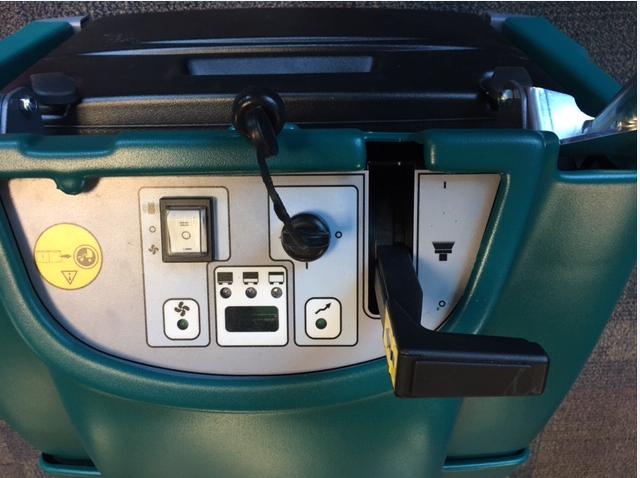 1
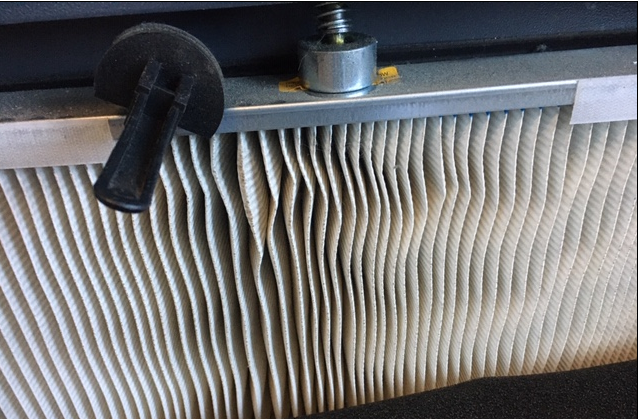 2
3
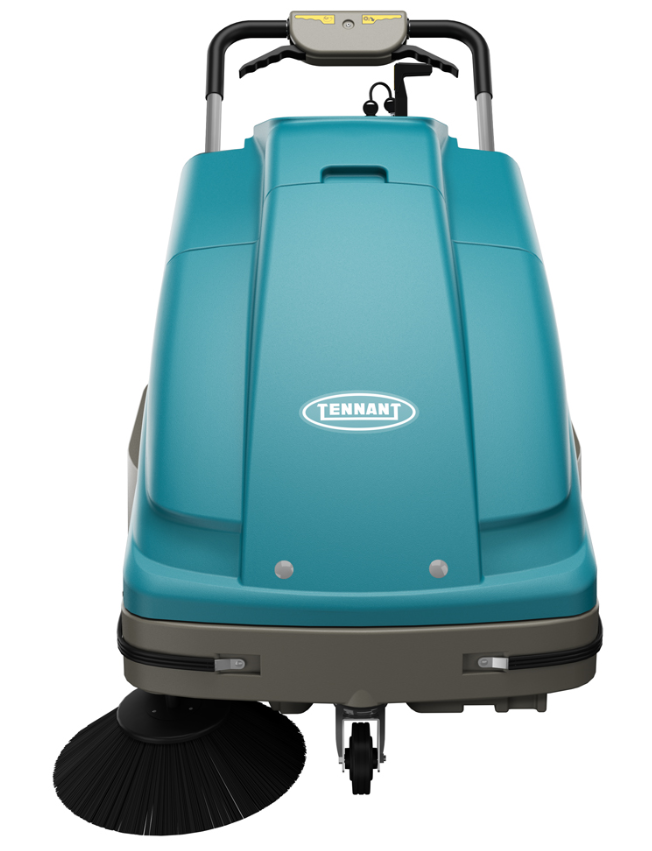 ©2020  The Tennant Company       April 2020
7
Pricing
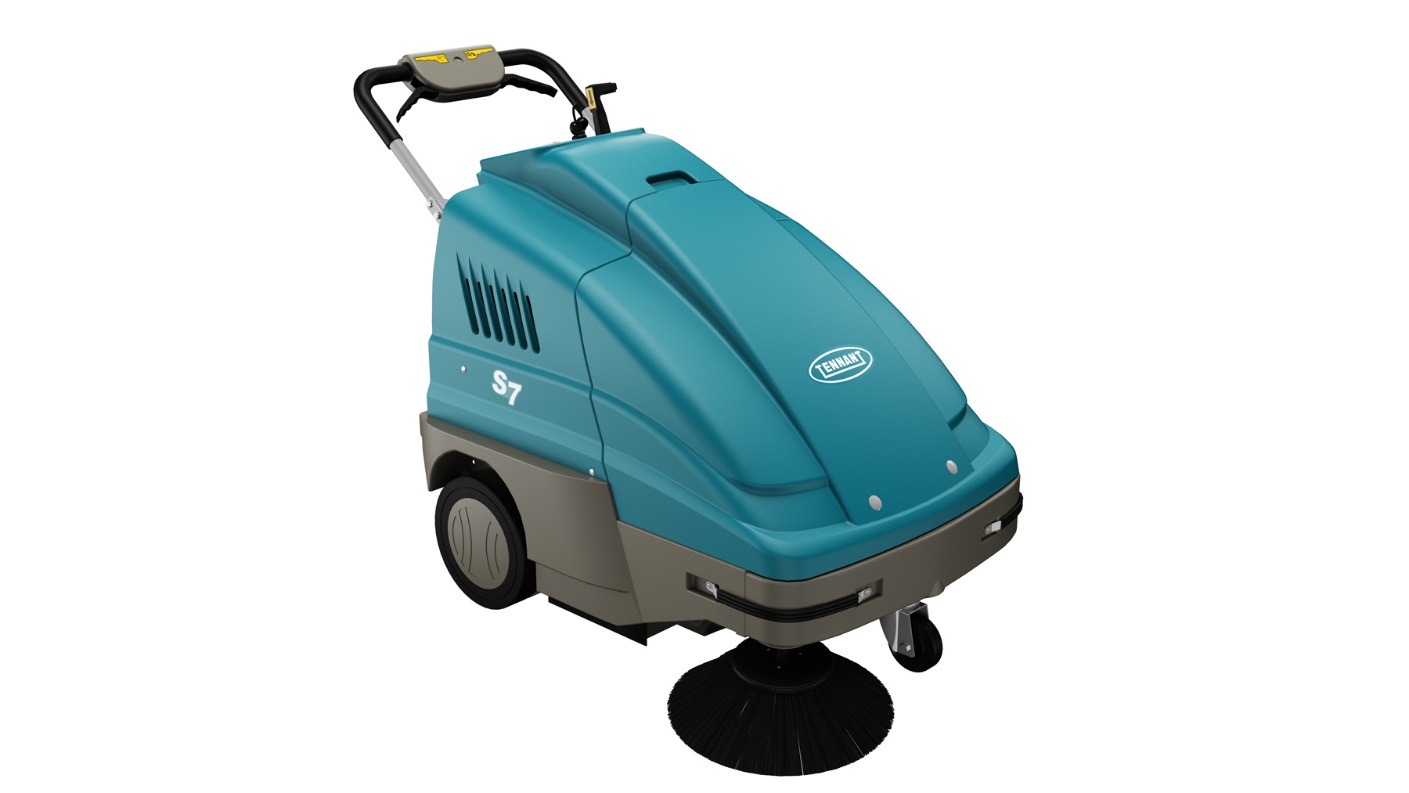 ©2020  The Tennant Company       April 2020
S7 Summary
Additional margin opportunities
Tennant/IPC product vs. Outsourced
Improved cleaning cost for our customers
Lower acquisition costs
©2020  The Tennant Company       April 2020
9